Кипр 2018
научно-краеведческая экспедиция
Даты проведения
с 16 февраля по 
25 февраля 2018 года
Место проведения
остров Кипр (республика Кипр)
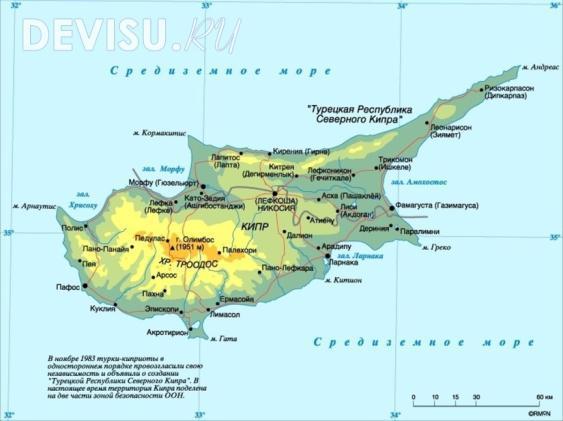 Цели
Краткосрочные: практикум по истории и культуре или флоре и фауне Средиземноморья (на примере о. Кипр)
гуманитарные: поддержка русскоязычных школьников, постоянно проживающих на Кипре
«дипломатические»: развитие международных связей школы в европейском направлении, обмен опытом, поиск поддержки и партнерства в обоюдовыгодных интересах
отработка технологической модели очно-заочного обучения и краткосрочного выездного обучения, практики международных обменов
Совершенствование и активизация навыков разговорной речи на иностранном языке (английский)
Направления работы
История (+археология, +социальная география)
Биология
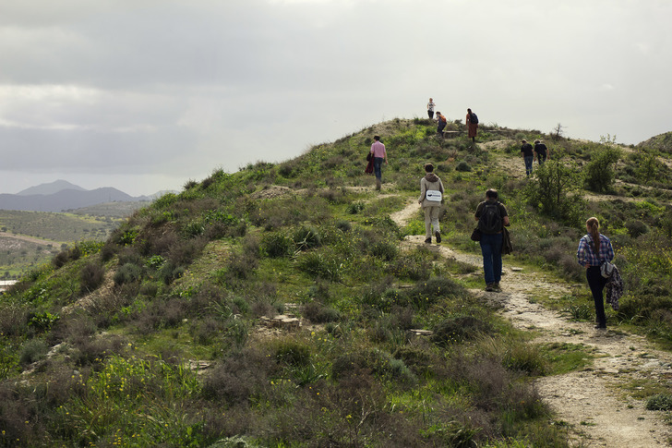 История
Амафунт (древнее поселение около  г.Лимассол)
Пафос
Святилище Аполлона Гиллатского
Святилище Афродиты
Калопанайотис
Никосия (столица Кипра)
Посещение мечети Хала Сутлан Теке
многое другое
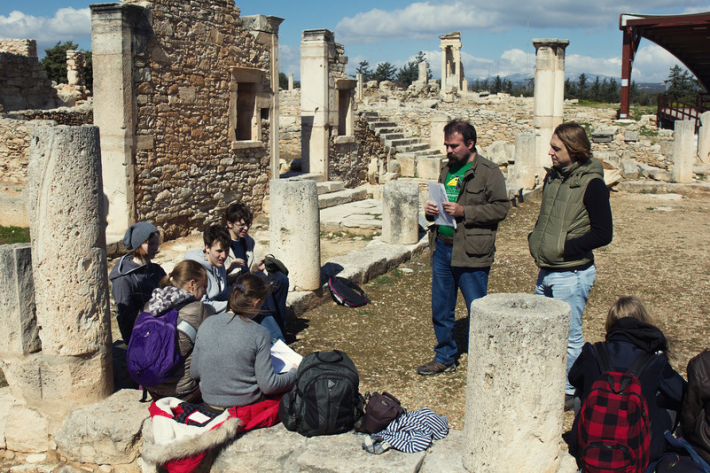 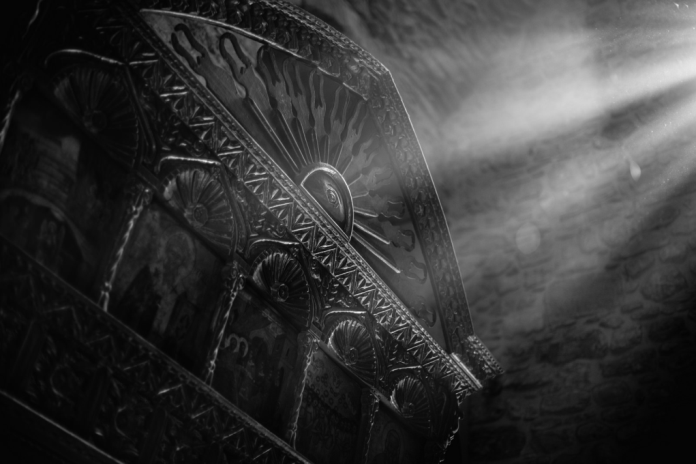 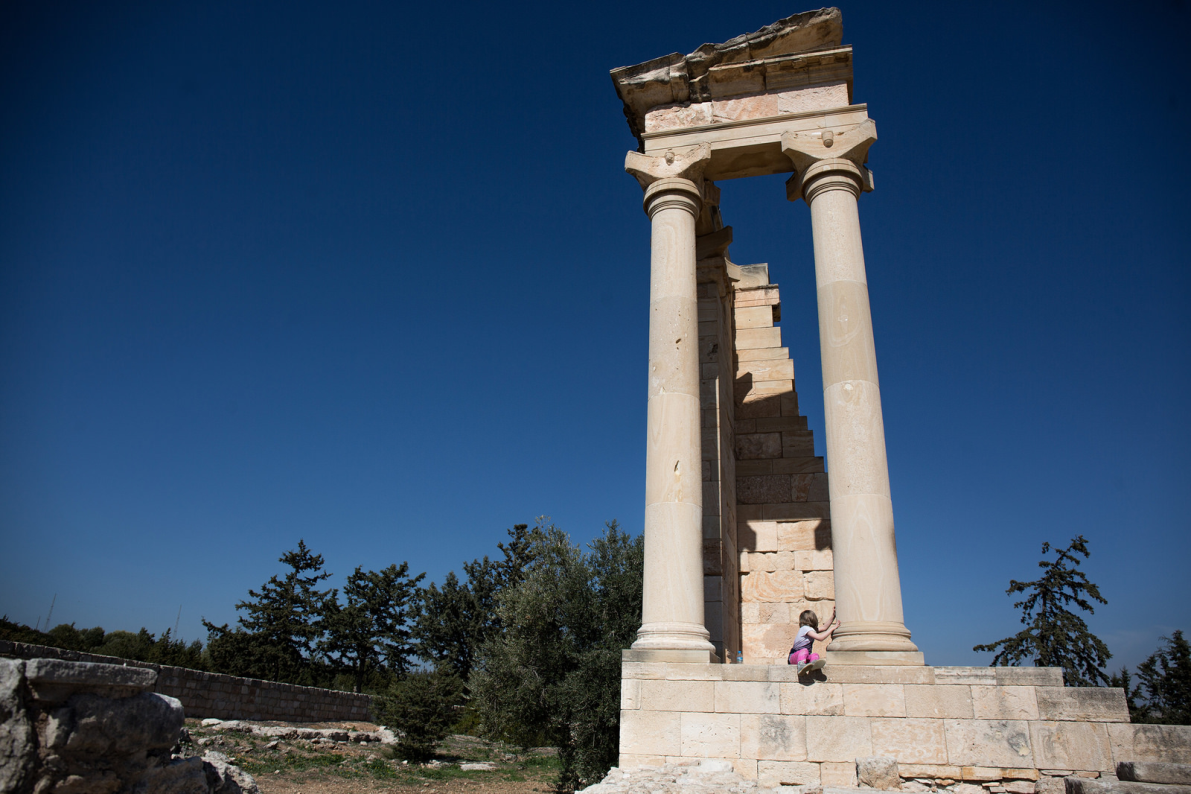 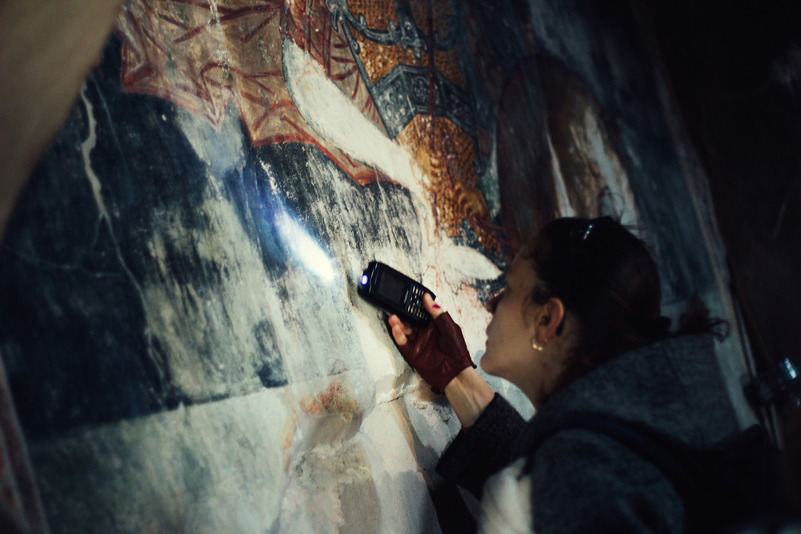 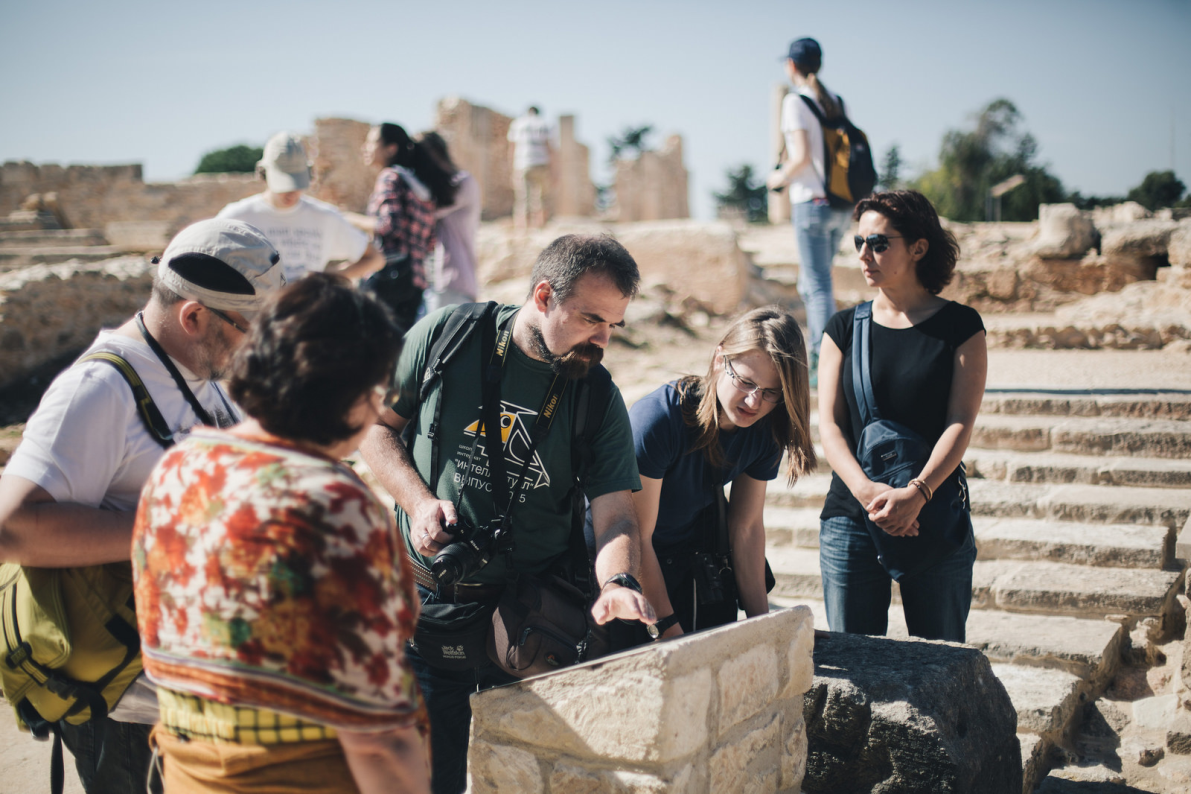 Биологи
Governor’s beach
тропа Артемиды (в горах)
полуостров Акротири
ущелье Авакас
соленое озеро с фламинго
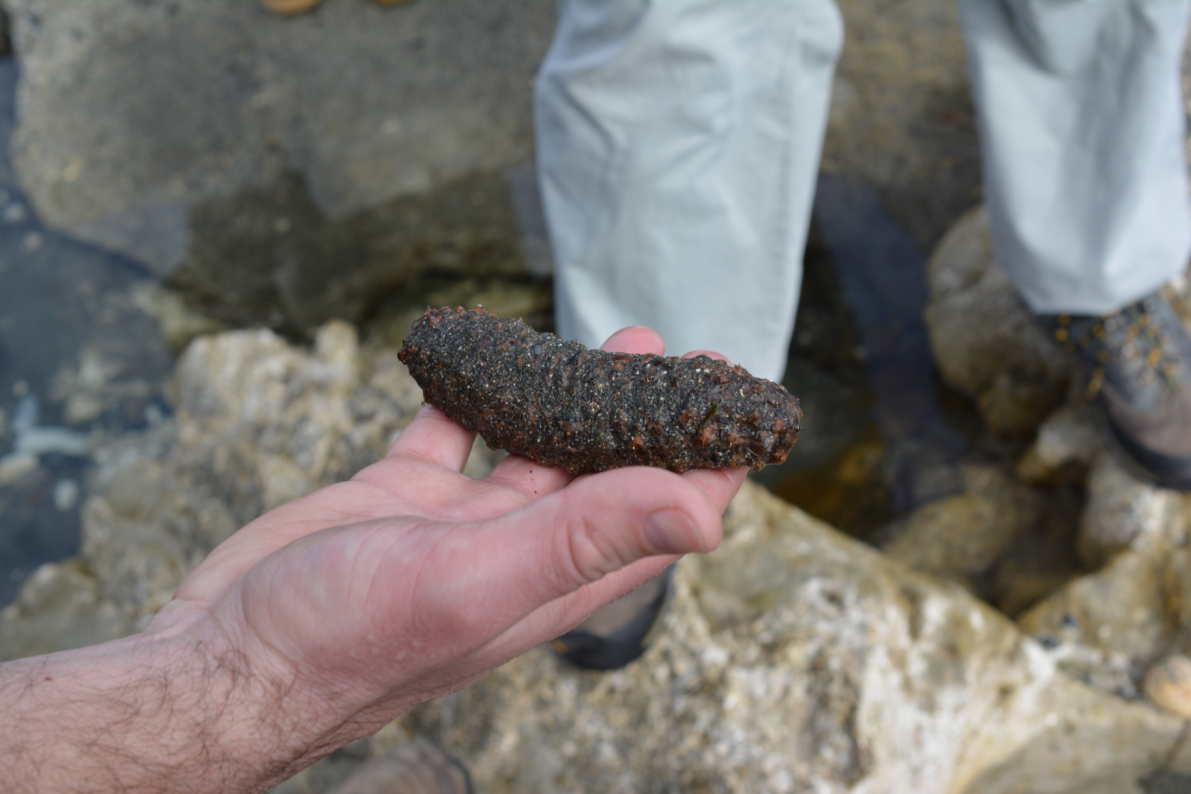 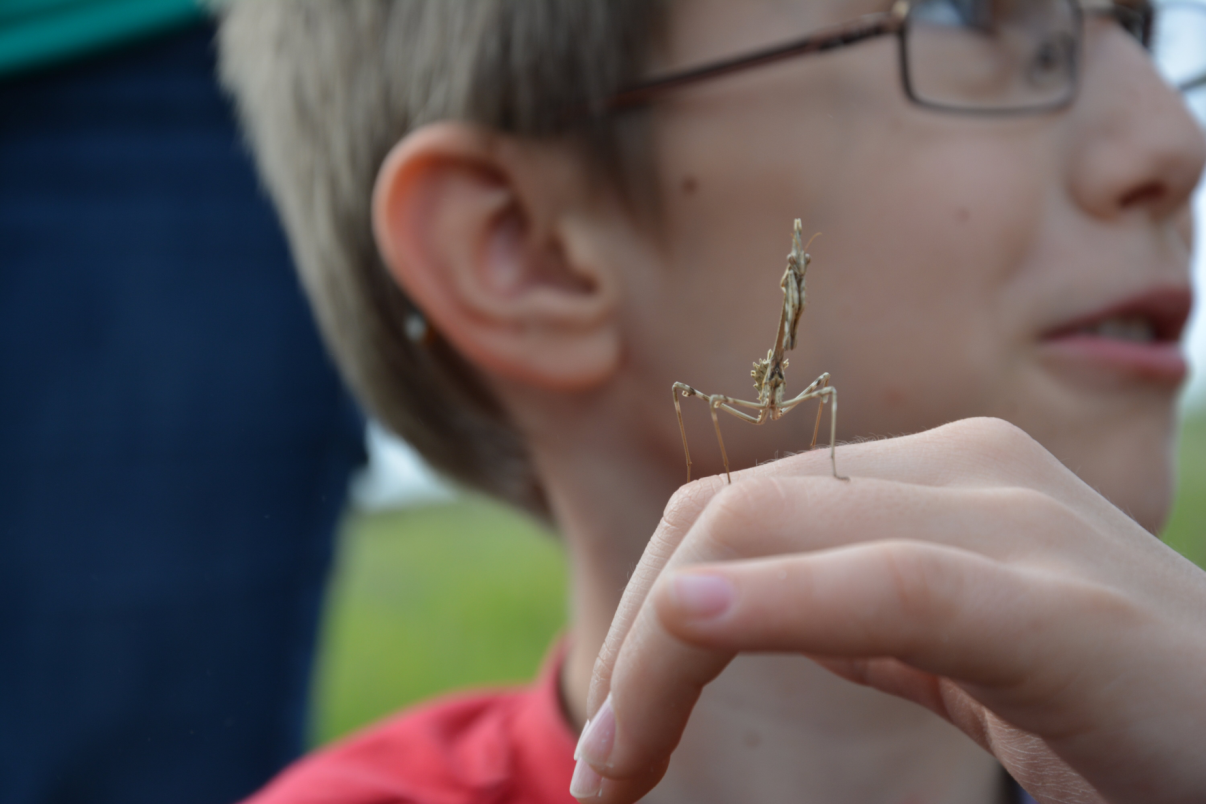 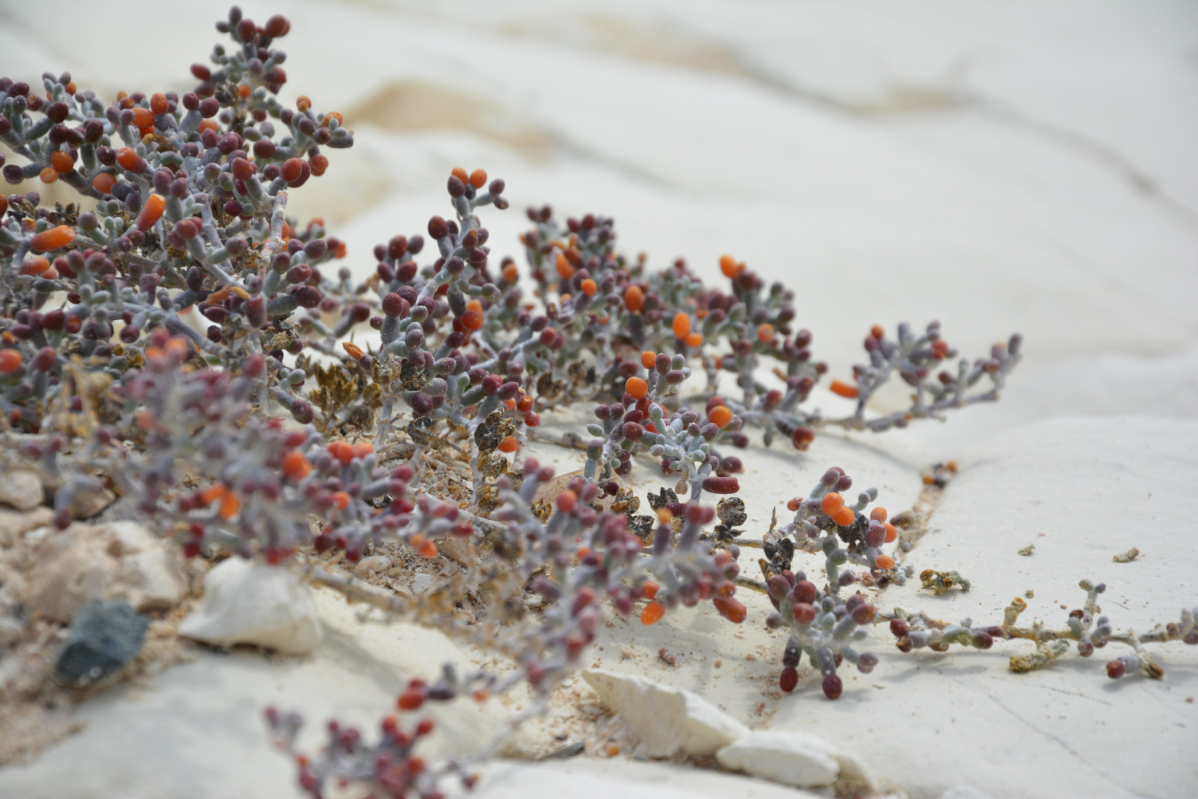 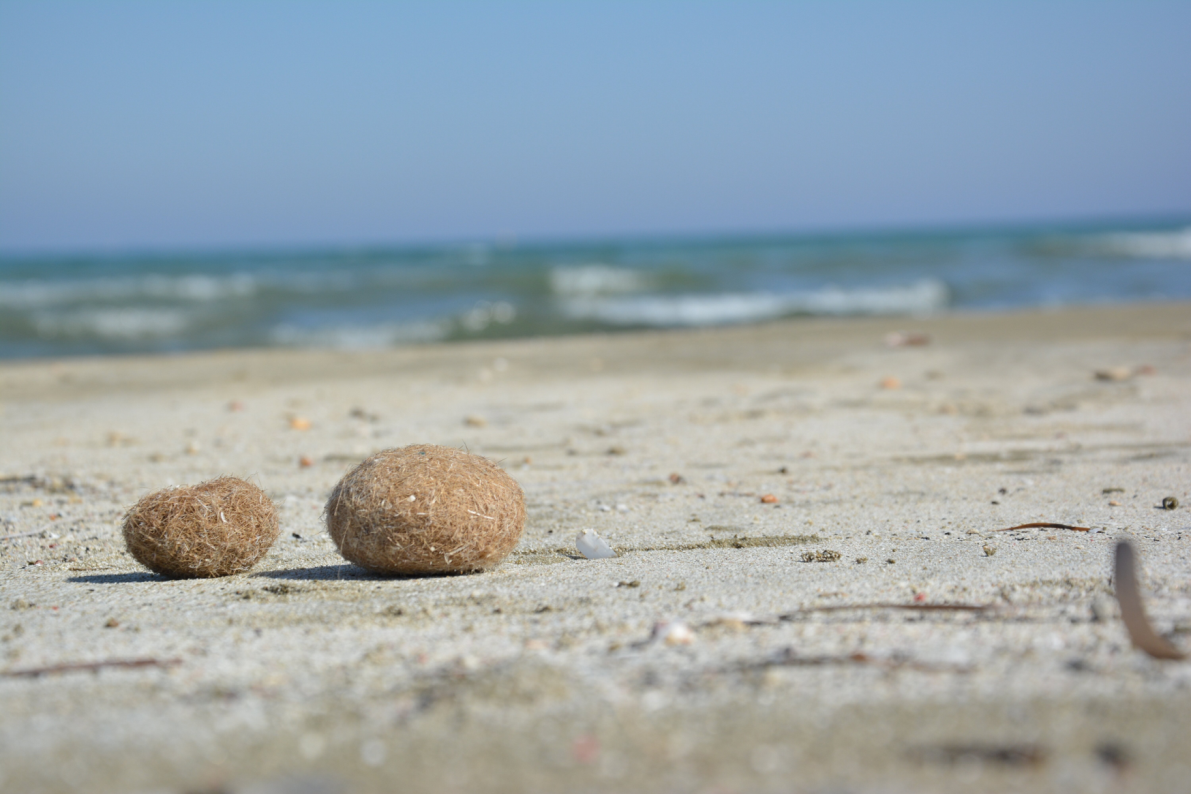 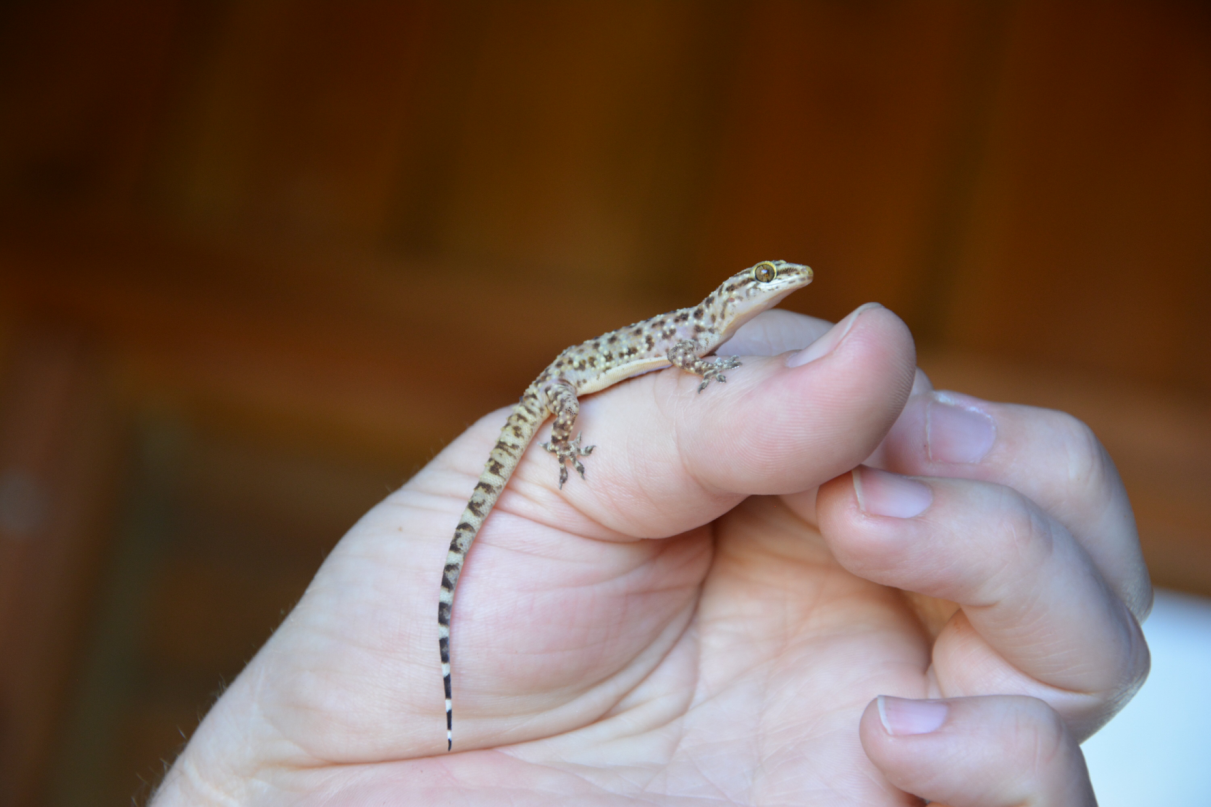 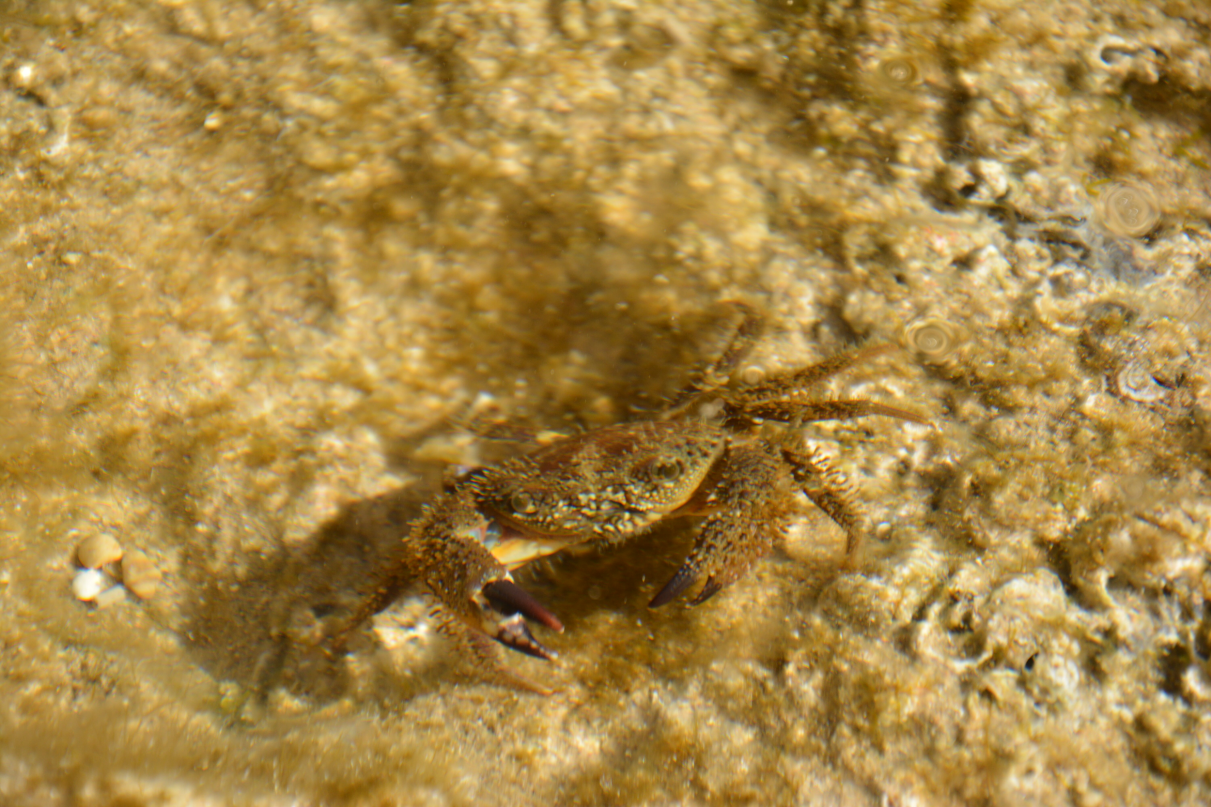 Помимо этого….
Работа с кипрскими школьниками в Русском центре в Никосии
Посещение деревушки Омодос
Прогулки по городам Лимассол, Ларнака,Никосия
Изучение современной культуры киприотов
Музей археологии в Никосии
И ещё...
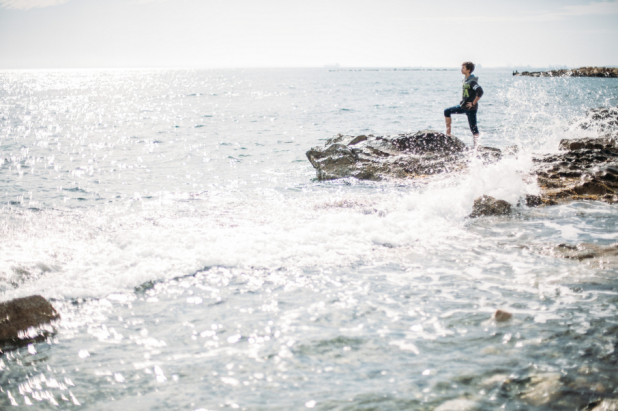 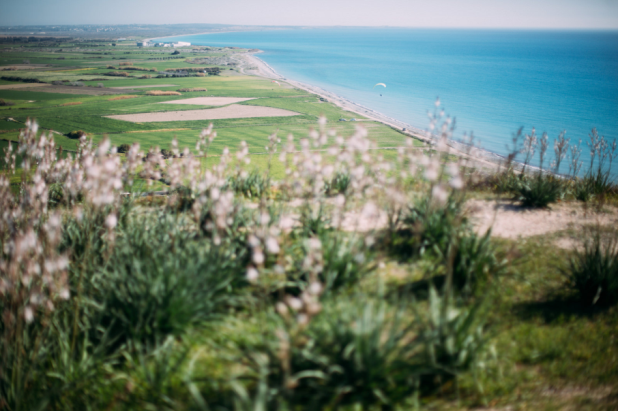 И ещё...
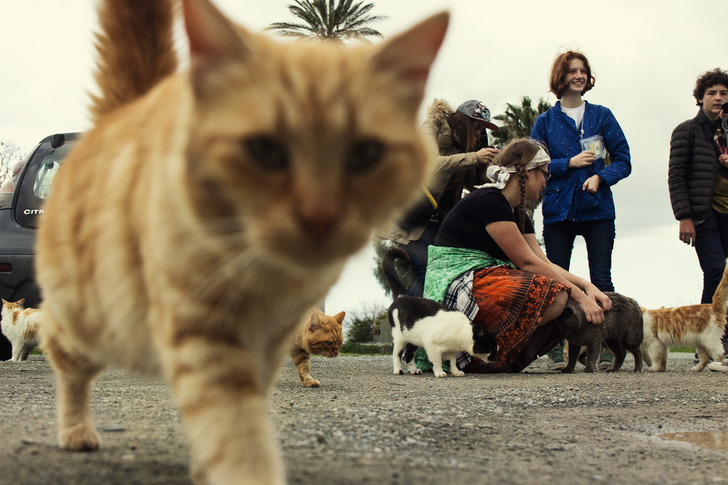 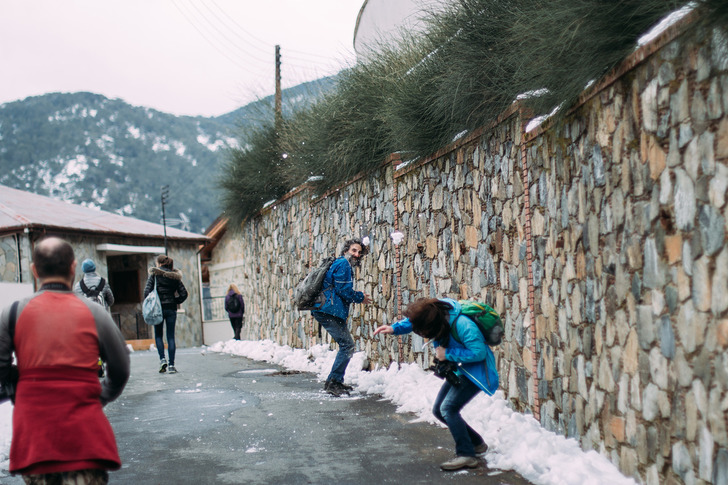 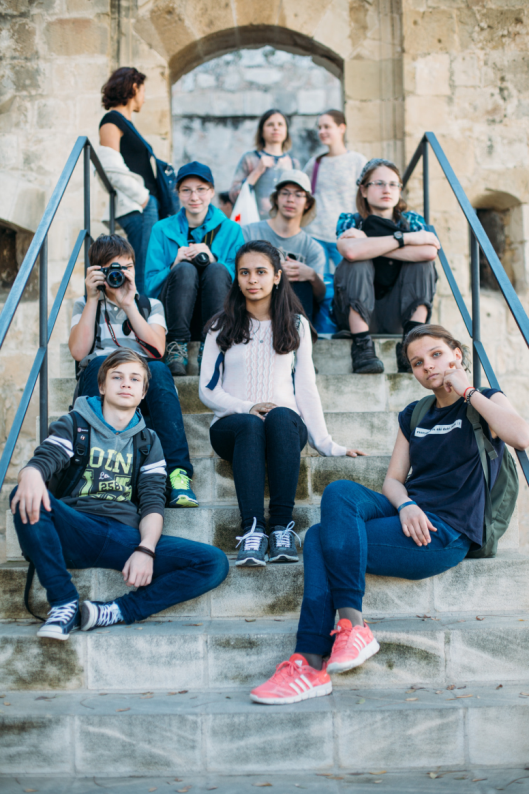 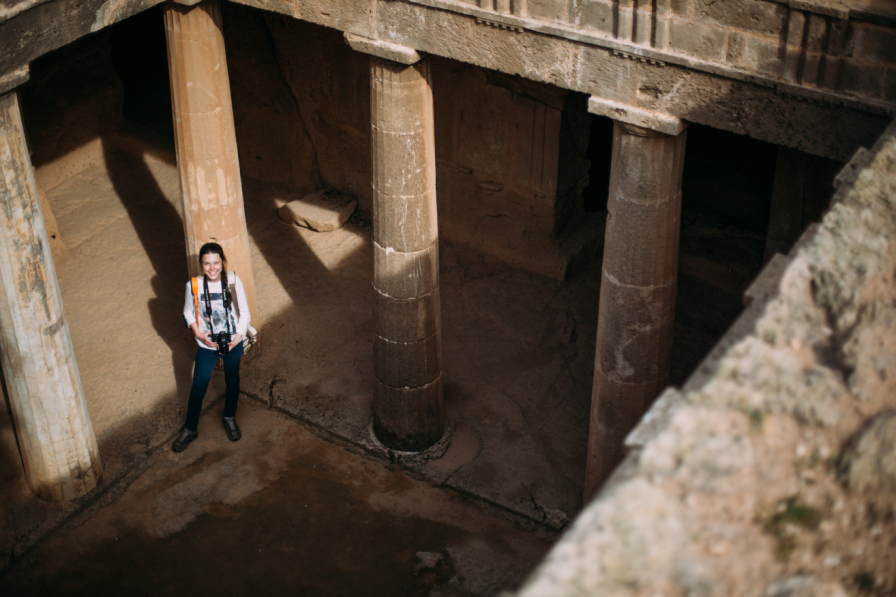 Стоимость поездки
350 евро (жилье, перемещение, еда)+билеты на самолет
Вместе примерно 42 т.р.

p.s. могут быть изменения, связанные с курсом валют
Присоединяйтесь!
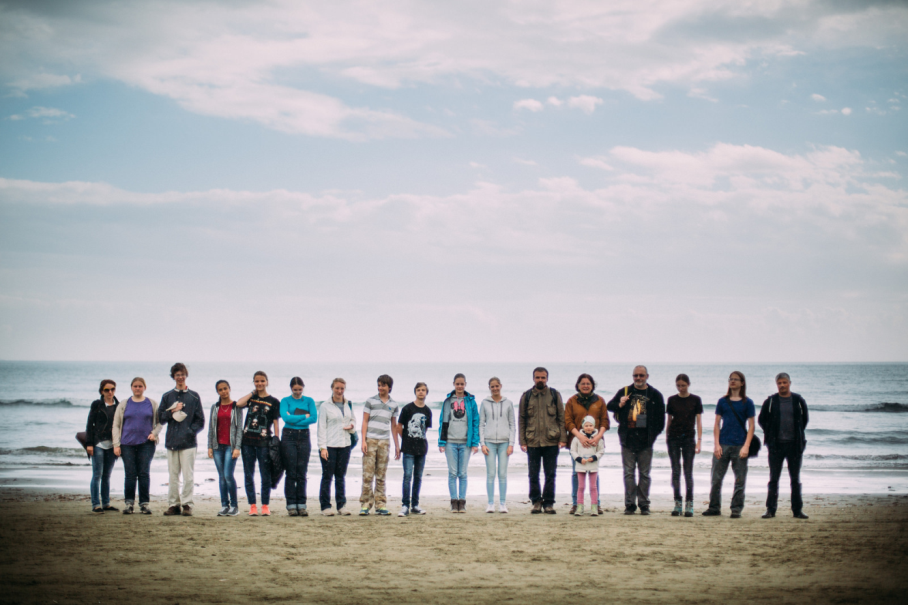